Halt en Sport
Inhoud
Wanneer Halt?
Overzicht sportproducten
Tuchtrecht producten
Overig product (1) Presentatie SGR
Overig product (2) Controle is winnen
Overig product (3) Herstel en bemiddeling
Samenwerking
Wanneer Halt?
Politie, Boa, Leerplicht, Officier van Justitie  	Strafzaken voor jongeren van 12-18 jaar die een 	strafbaar feit plegen.

Voorlichtingen scholen
	Jeugdcriminaliteit, online veiligheid, overlast rond de 	jaarwisseling, invloed van de groep, wapens en 	geweld, veilig publieke taak. 
Sport
	Bij Halt werken we ook aan voorkomen en aanpakken 	van grensoverschrijdend gedrag op het veld. Zie producten.
Overzicht sportproducten
Tuchtrecht producten:
Training Sport en gedrag 1
Training Sport en gedrag 2Overige producten:
1) Presentatie ‘Sportiviteit, gedrag en respect’
2) Controle is winnen
3) Herstel en bemiddeling
Tuchtrecht producten
Training Sport en gedrag 1 : 12-18 jaar – 5-10 wedstr.

Training Sport en gedrag 2 : 12-23 jaar – 6-36 mnd.
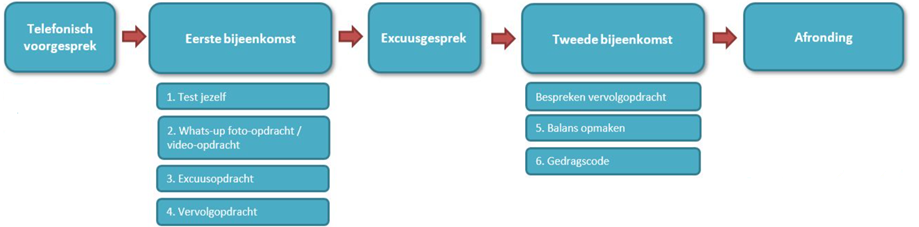 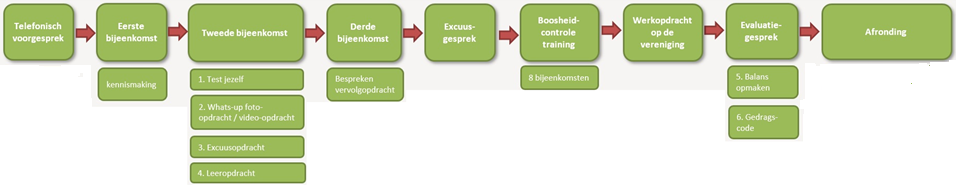 Overig product (1) Presentatie S, G & R.
Inhoud
Interactieve 
presentatie over
o.a. Halt en Sport, respect,ouderbetrokkenheid, positief sportklimaat, 
boosheidscontrole,quiz: stellingen.


Wanneer
Preventief
Doelgroep
Op maat
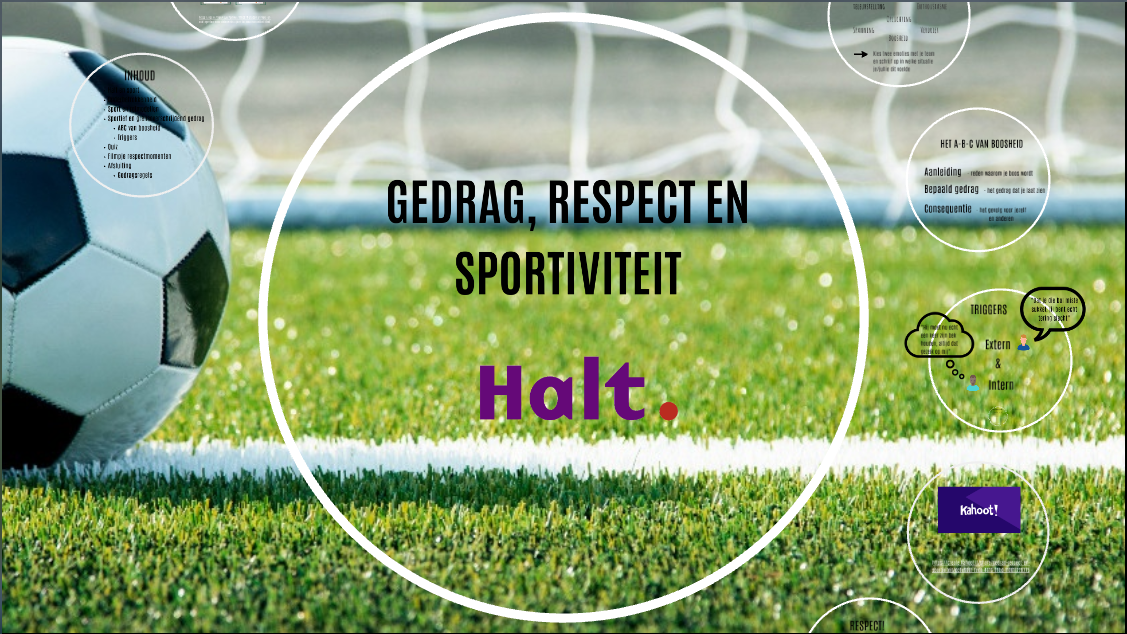 Overig product (2) ‘Controle is Winnen’
3 team bijeenkomsten
	- Ontwikkelt met https://www.goldstein.nl/ effectieve methodiek, om 	   sociale vaardigheden aan te leren met de cognitief sociale leertheorie.
	- Probleemverkenning, handelingsmogelijkheden en 	  samenwerking.
8 aparte bijeenkomsten	- Boosheidscontrole training voor teamleden met veel 	  voorkomend agressief gedrag.
Wanneer?
	- Hoog risico team 
	- Samen of apart..
Overig product (3) Herstel en bemiddeling:
Herstel traject waar Halt de opgetreden problemen tussen 2 teams streeft op te lossen en verstoorde verhoudingen te herstellen.

Herstelplan	- A) Herstelbijeenkomsten: gezamenlijke oplossing.	- B) Kleedkamergesprekken: eigen team aanpak.	- C) Monitoring naar behoefte
Samenwerking?
Tuchtrecht	- via KNVB
Overige producten (1, 2 en 3): 	- Via KNVB 	- Aanvraag via jouw lokale sportadviseur > NOC*NSF
Vragen/ ideeën?   	- Mail haltmedewerker Anique van der Klaauw via   	a.vander.klaauw@halt.nl